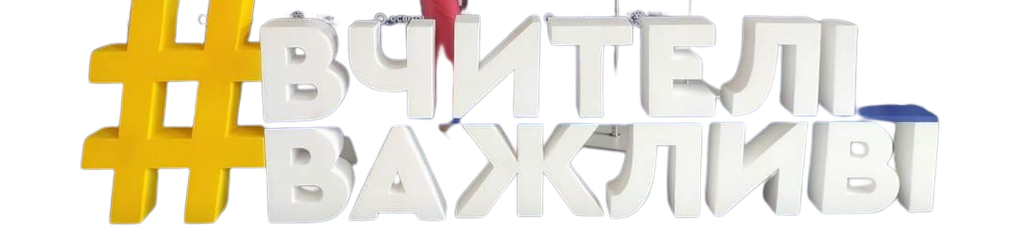 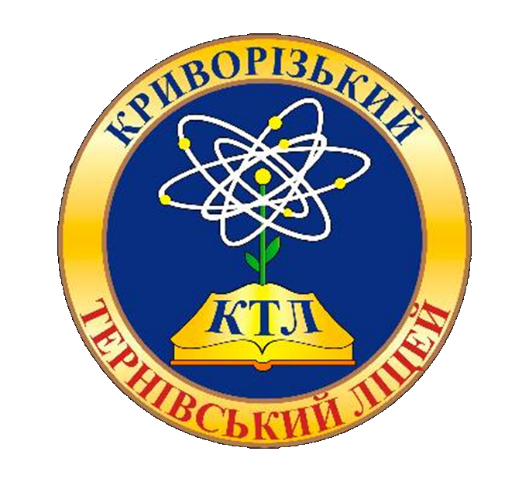 2023/2024
 навчальний рік
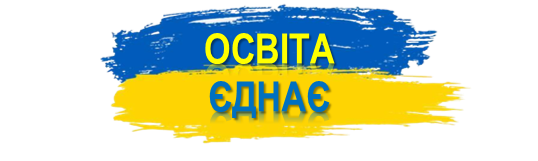 Педагогічна рада
Серпень, 2023 рік
Педагогічний франчайзинг
На толоці
ШКОЛО, МИ РАЗОМ!
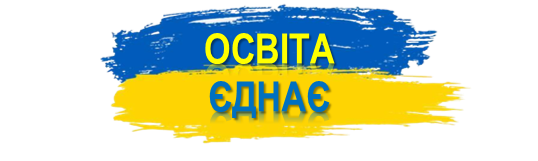 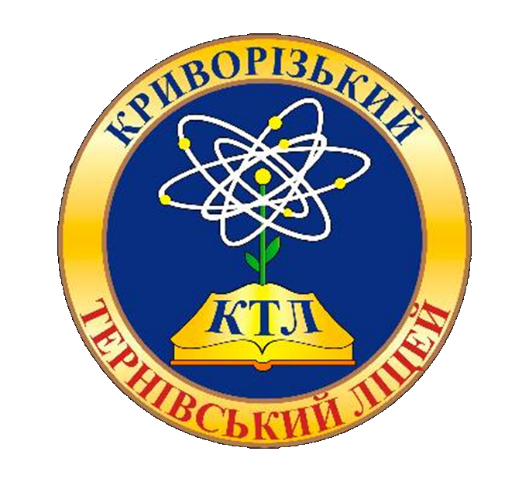 Створення безпечного 
і здорового освітнього середовища 
за підсумками діяльності КТЛ КМР 
у 2022/2023 н.р. та завдання педагогічного колективу щодо підвищення якості освітнього процесу у 2023/2024  н.р.
Педагогічний франчайзинг
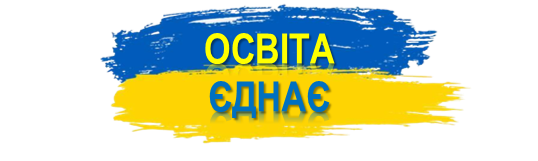 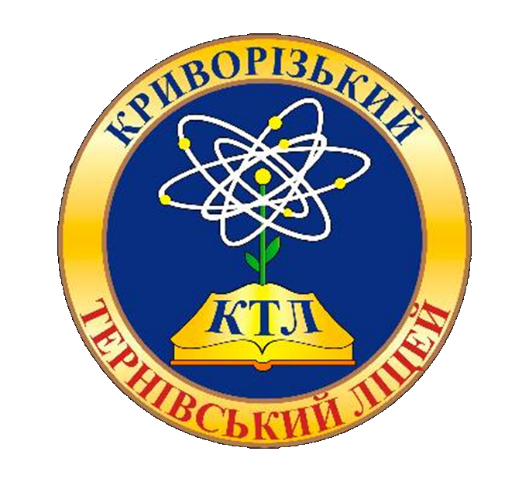 Педагогічний франчайзинг:
підприємницька діяльність у формі довгострокового ділового співробітництва, в процесі якого велика компанія-франчайзер (КТЛ КМР)   надає юридичній або фізичній особі (здобувачу освіти) – франчайзі франшизу на виробництво продукції, торгівлю товарами або надання послуг (якість освітніх послуг) під своєю торговою маркою на певній конкретній обмеженій території на термін і на умовах, визначених договором франчайзингу (2023/2024 навчальний рік);
спосіб доставки продукції та послуг споживачеві, форма організації і здійснення підприємницької діяльності на основі об’єднання матеріальних, фінансових ресурсів і зусиль різних підприємств;
спосіб ведення бізнесу;
маркетингова концепція – інноваційний метод розподілу товарів і послуг.
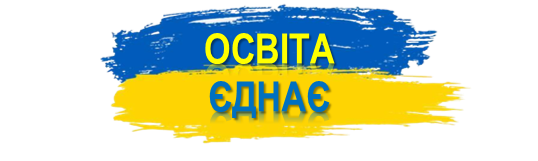 Порядок денний:
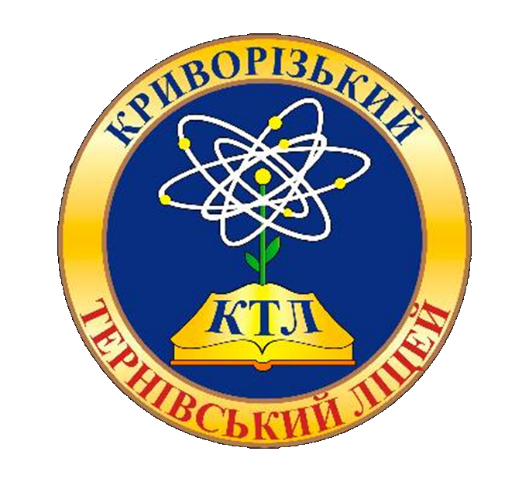 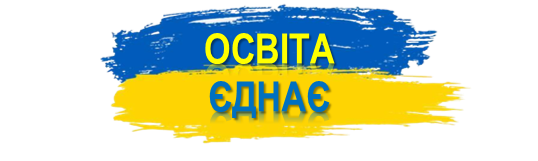 Стратегія розвитку як складова управління КТЛ КМР. Автономія і якість освіти.
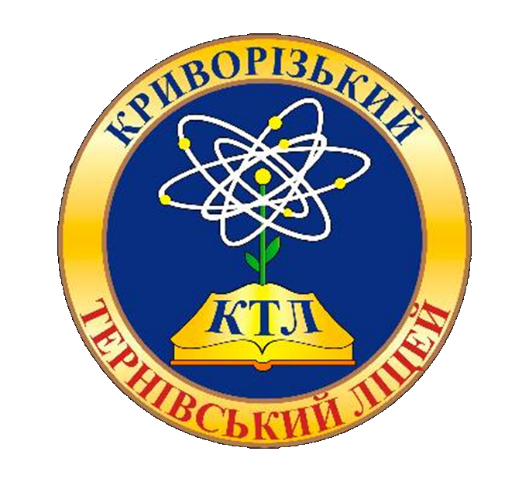 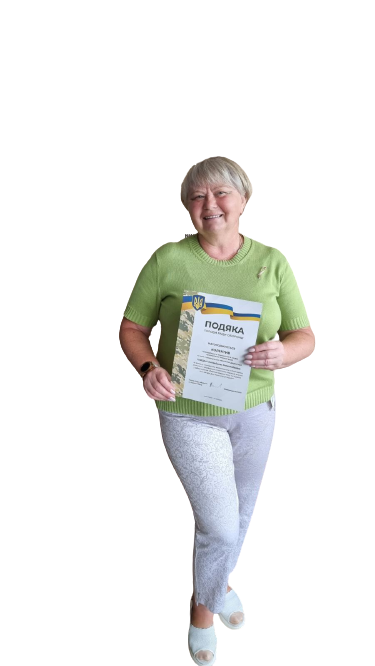 #ВЧИТЕЛІ ВАЖЛИВІ
D
Вільні, 
сильні, освічені
Маю освітню
 ідею на мільйон
Змінюю історію української освіти
Твою історію
 мають почути
C
B
#ВЧИТЕЛІ ВАЖЛИВІ
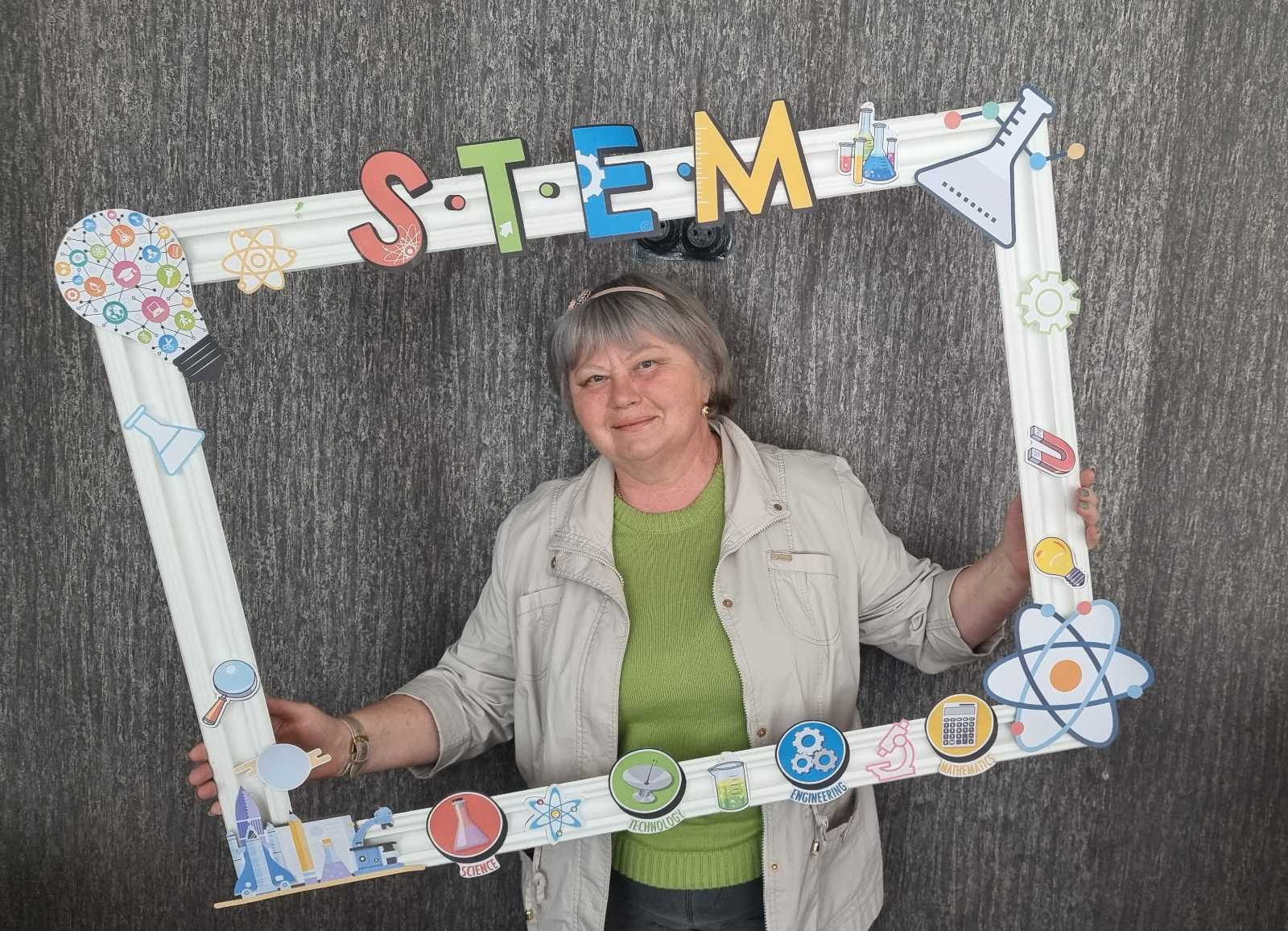 A
#ВЧИТЕЛІ ВАЖЛИВІ
#ВЧИТЕЛІ ВАЖЛИВІ
Антоніна  Гавдан,
В.о. директора КТЛ КМР
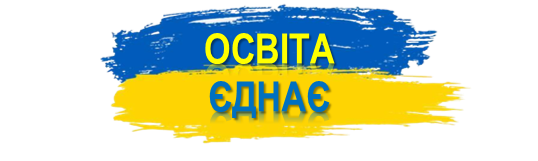 Освітня траєкторія КТЛ КМР 2023/2024 н.р. SWOT-аналіз
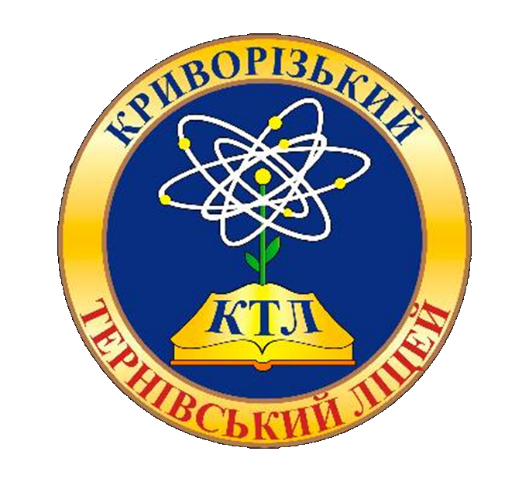 Комунікуємо
Плануємо
Удосконалюємо
Ділимося
Приймаємо рішення
Критикуйте, дискутуйте, заперечуйте, але пропонуйте своє бачення! Якщо у Вас є ідея, у яку Ви по-справжньому вірите, то робіть щось, інакше вона так і залишиться лише ідеєю.
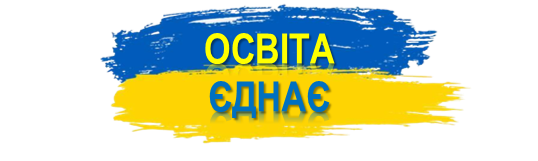 SWOT-аналіз (адміністрація)
(за наслідками анкетування – 68% респондентів)
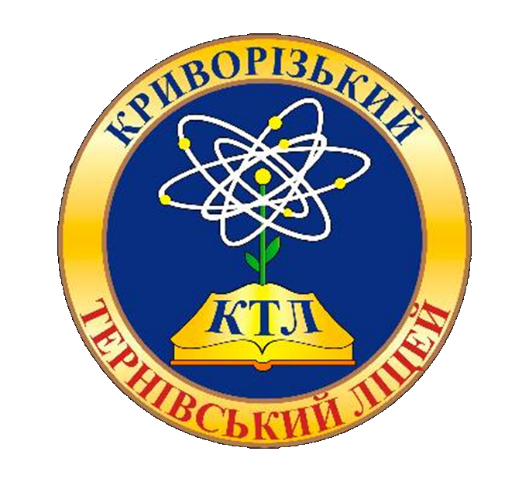 SWOT-аналіз, управління (педагогічний колектив)
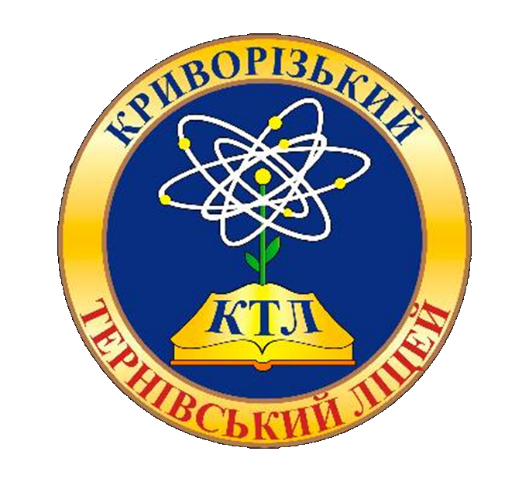 SWOT-аналіз (педагогічний колектив)
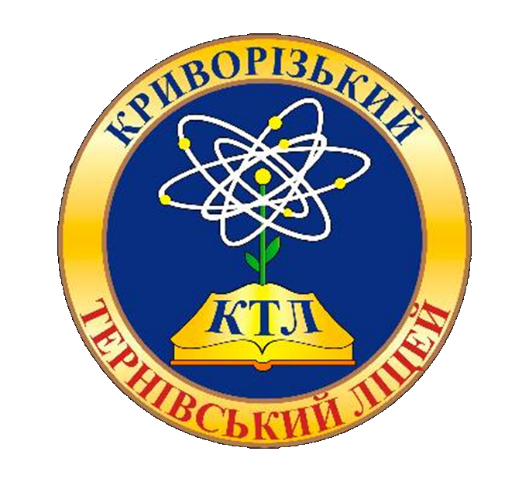 Маркетинговий підхід в управлінській діяльності
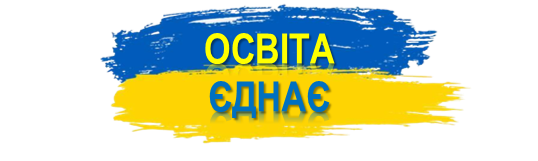 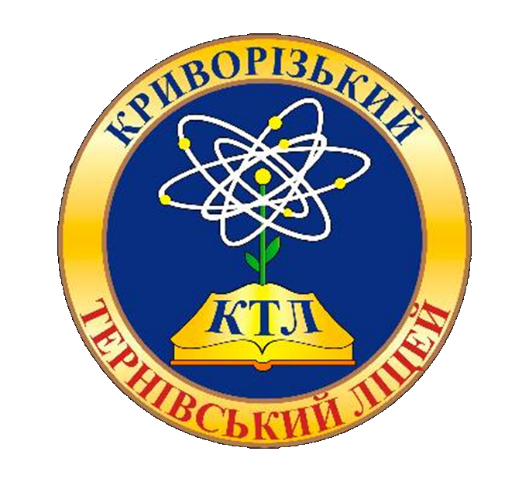 1. Розпочати
справу2. Довести справу до
 кінця
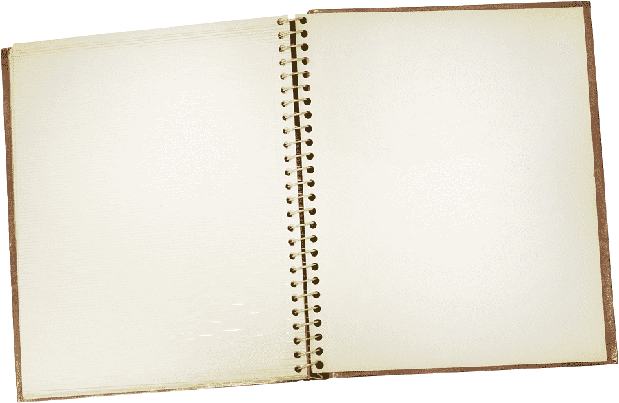 2023/2024 н.р.
Два секрети 
успіху:
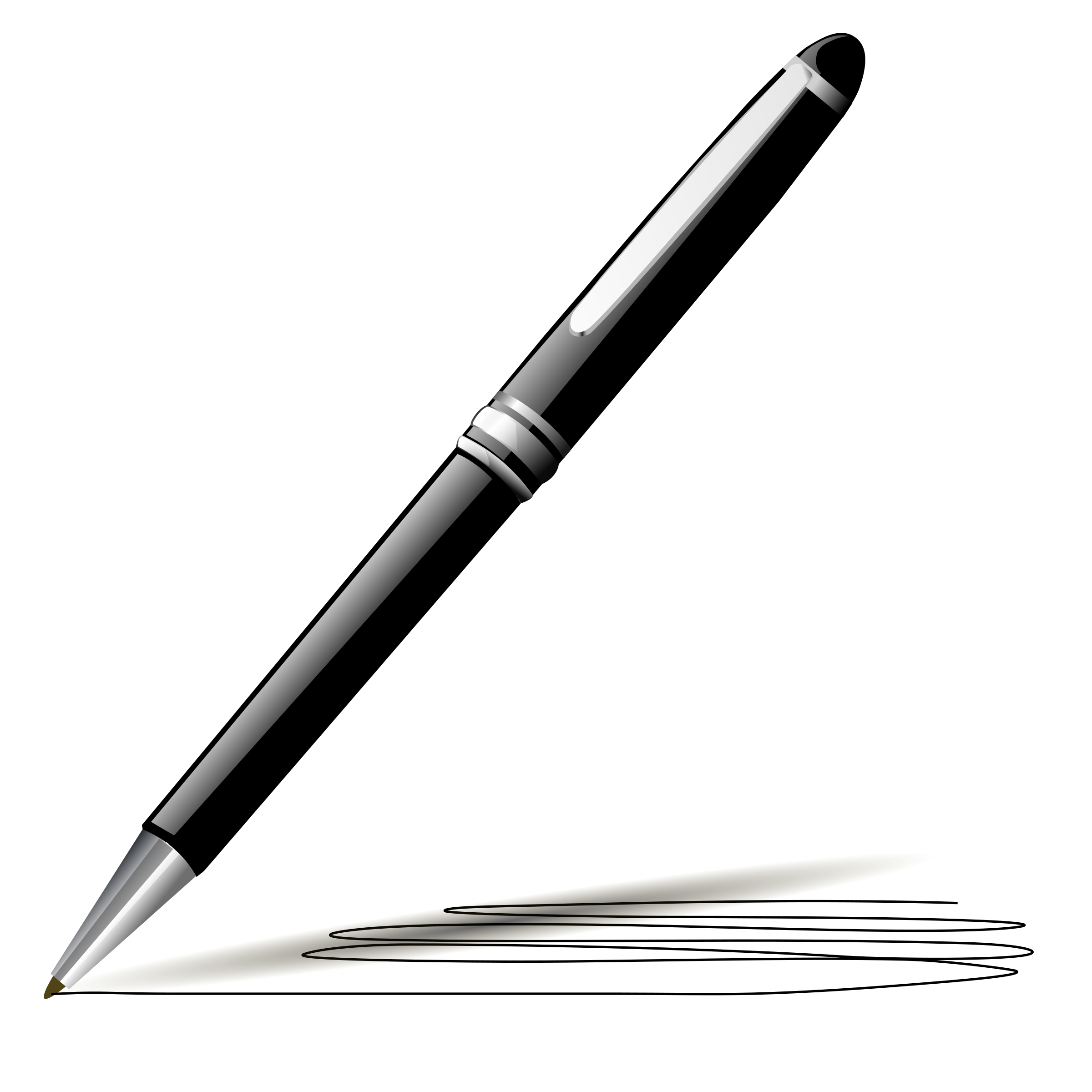 Не  контролюйте  учителя  – контролюйте   процес
Стан та розвиток мережі
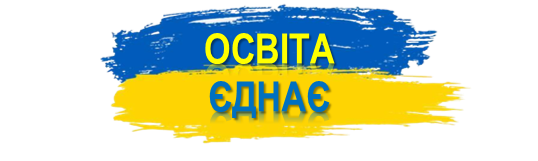 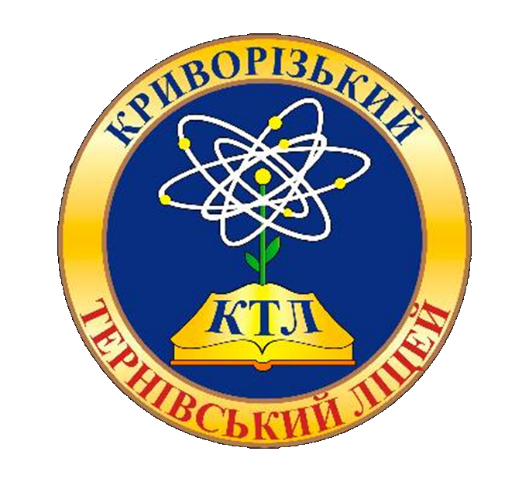 Академічний ліцей 2023/2024
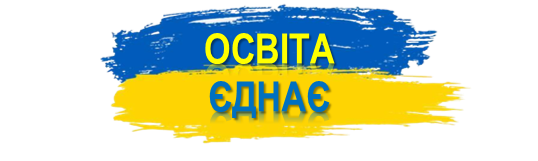 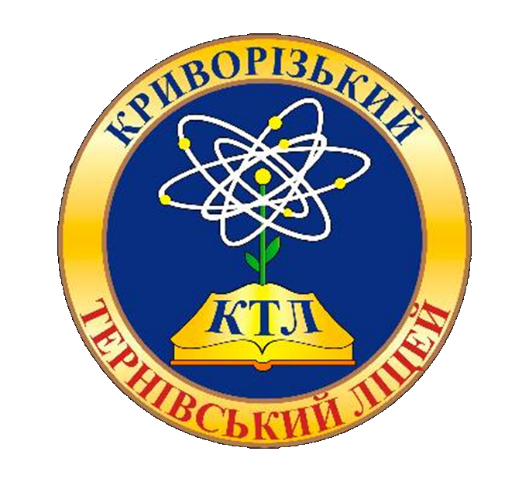 Фактична мережа, станом на 30.08.2023
Освітня субвенція
Розрахункова наповнюваність класів учнями – 27,5
Якісна освіта - «Компетентний учитель – запорука реалізації інноваційного  підходу до сучасного освітнього процесу»
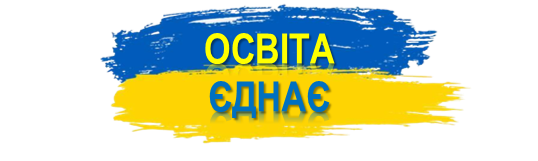 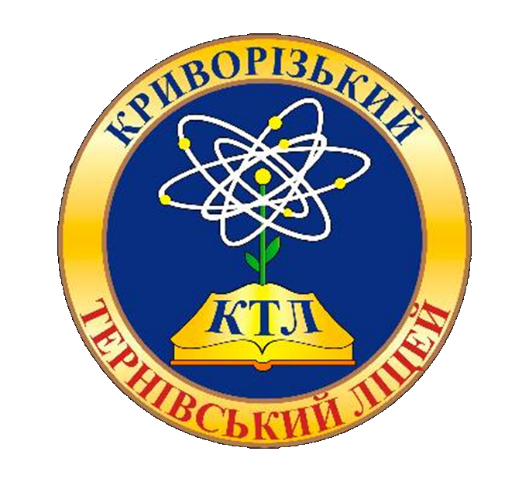 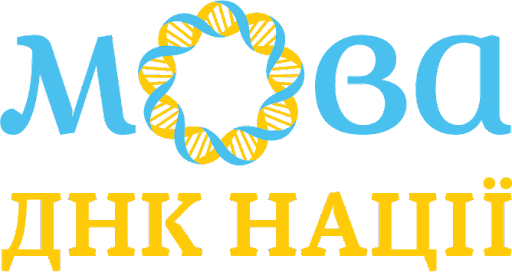 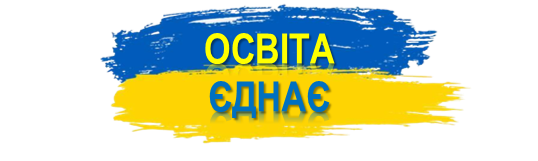 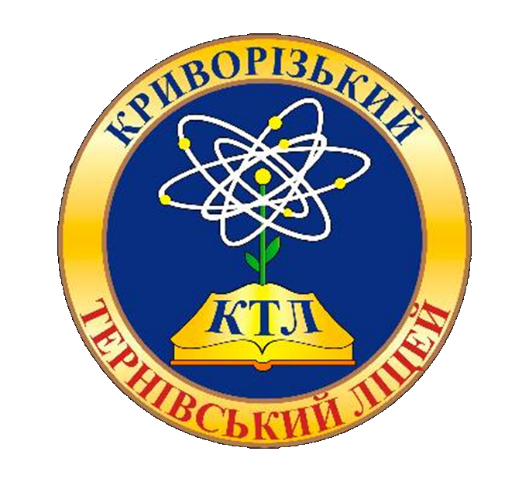 Проблемні питання:
 не забезпечується впродовж дистанційного уроку дотримання єдиного україномовного режиму;
 мають місце спілкування російською мовою  під час освітнього процесу та позанавчальне спілкування як педагогів зі школярами та їхніми батьками, так і здобувачів освіти російською мовою;
 не набрало масового розповсюдження використання української мови у стосунках між учасниками освітнього процесу.
Якість освітніх   послуг – головна умова конкурентоспроможності закладу
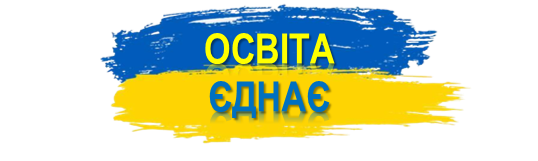 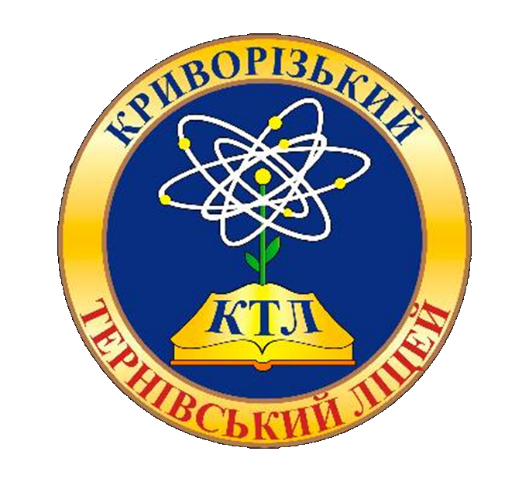 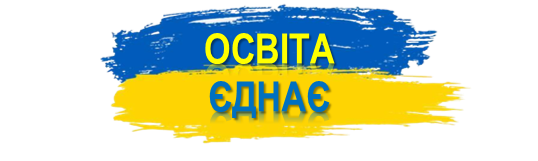 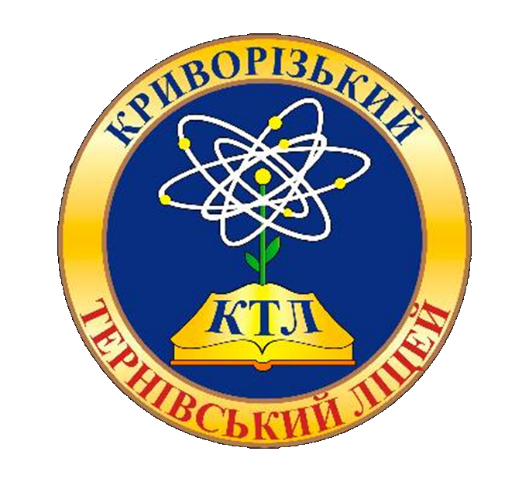 . Структура 2023/2024 навчального року
Навчальний рік розпочинається 1 вересня 2023 року, завершується 
28 червня 2024 року.
 Навчальні заняття проводяться за семестровою системою:
І семестр – 01.09.2023 – 22.12.2023;
ІІ семестр – 10.01.2024 – 03.06.2024 (175 днів)
      Канікули:
 осінні - 23.10. 2023 – 29.10.2023 (7 днів);
 зимові - 23.12.2023 – 08.01.2024 (16 днів);
весняні - 25.03.2024 – 31.03.2024 (7 днів) (30 днів)
Державна підсумкова атестація проводиться (орієнтовно):
в 4-х класах: 10.05.2024 – 20.05.2024;
у 9-х класах: 04.06.2024 – 14.06.2024;
в 11 класі:     03.06.2024 – 28.06.2024.
Ротаційна модель навчання - змішаний режим навчання
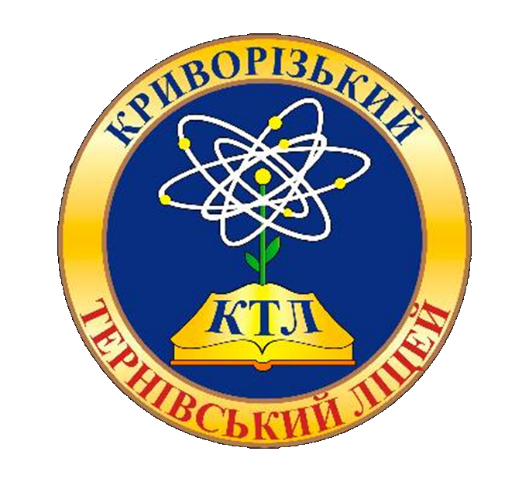 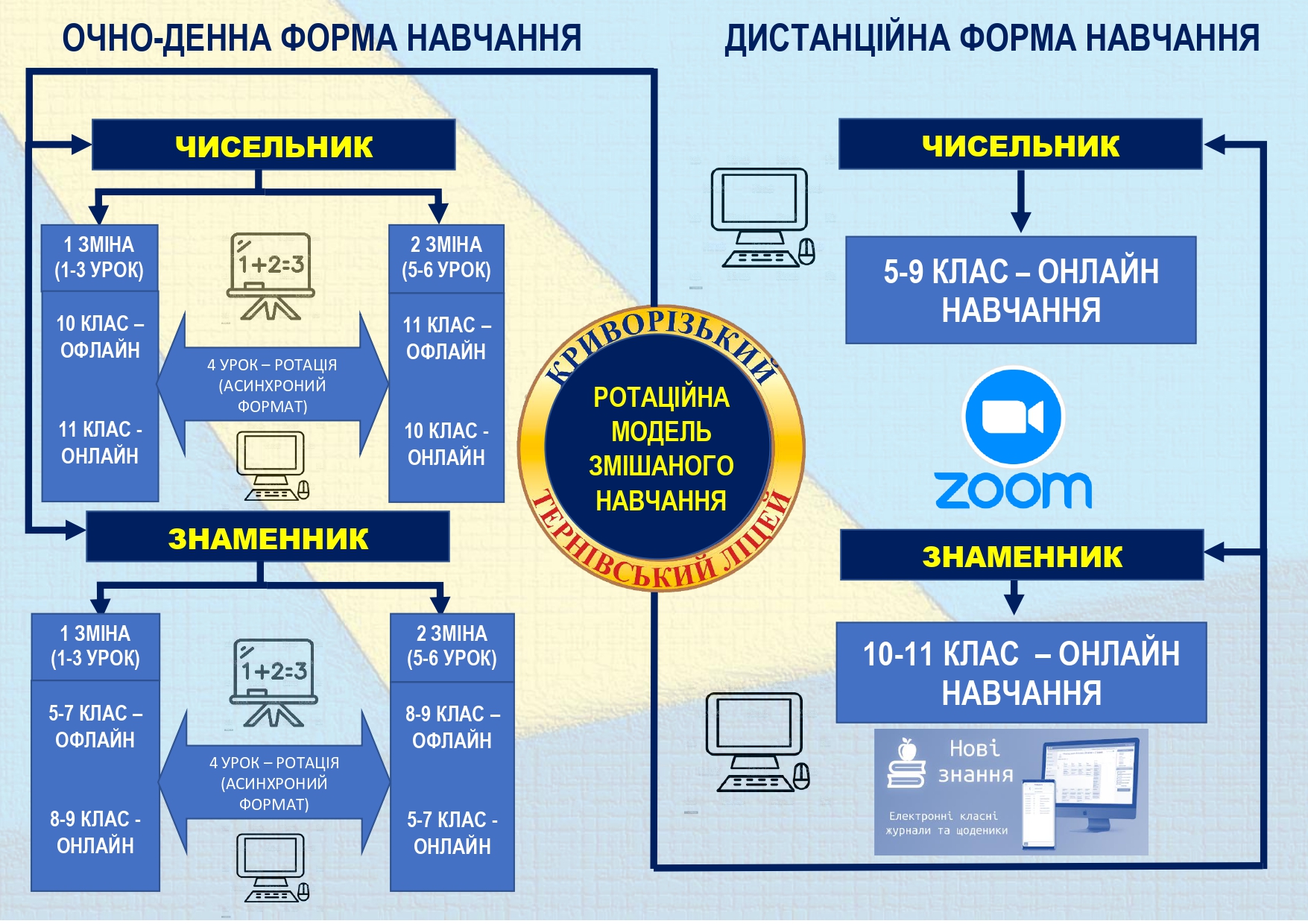 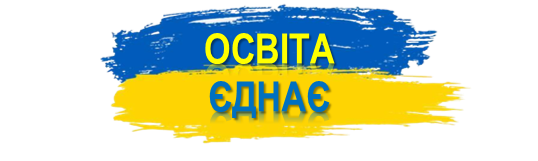 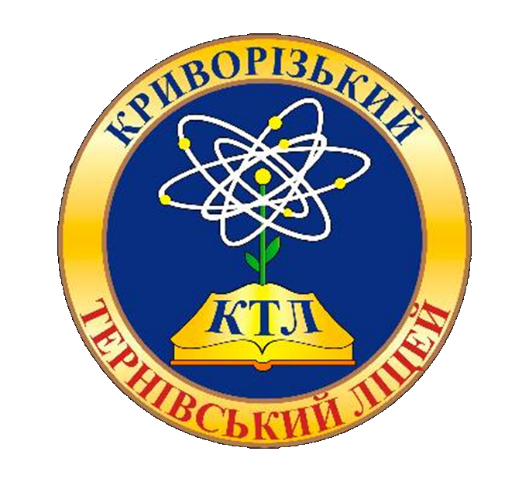 Щодо подолання 
навчальних втрат
З'ясувати:
Що є Ключового?
Що ми Не змогли разом засвоїти?
Хто втратив найбільше?
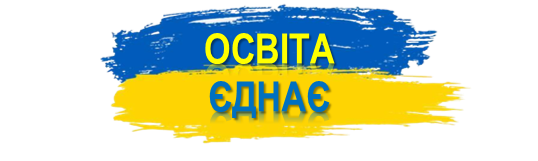 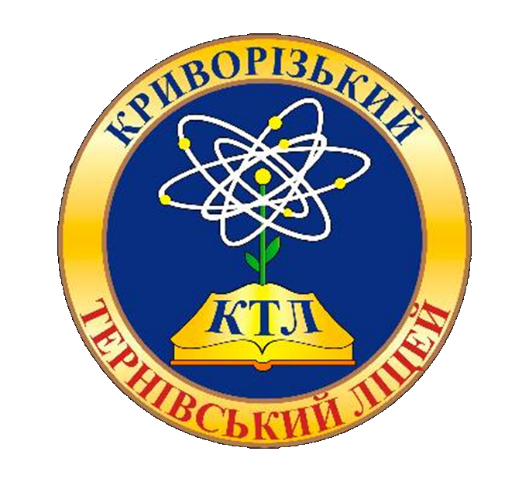 Перезавантаження української освіти
оновленням наявного алгоритму професійної діяльності;
перегляд методології роботи з учнями, батьками, вчителями;
зміна акцентів та пріоритетів з процесу на результат
Першочергові завданням працівників психологічної служби: 
підвищення кваліфікації вчителів;
 створення груп психологічної підтримки для дітей та батьків; 
забезпечення психологічної профілактики професійного вигорання;
популяризація збереження психічного здоров’я
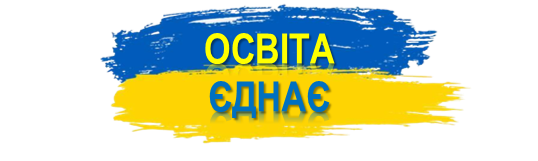 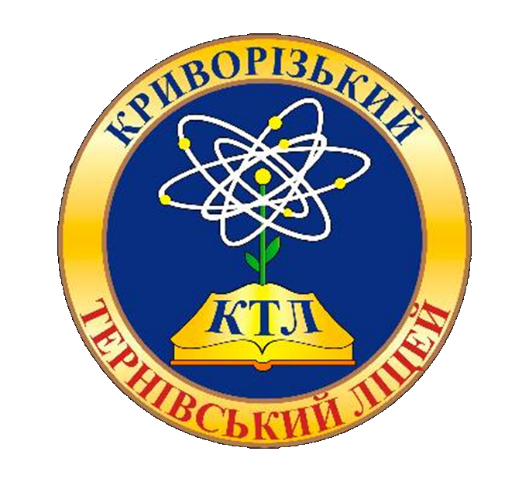 На порозі 2023/2024 н.р.: 
тримаймо освітній фронт!
Освіта – це інвестиція в майбутнє як окремої особистості, так і країни в цілому. Попри складні події, в яких перебуває наша країна, ми вже сьогодні повинні думати про відбудову України та її майбутнє.
Моніторинг якості освітніх послуг – компетентнісний підхід до оцінювання, динаміка змін результатів навчання здобувачів освіти як інструмент для побудови індивідуальної освітньої траєкторії
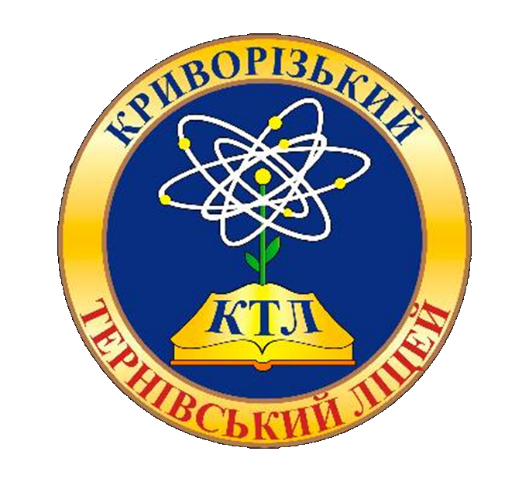 A
#ВЧИТЕЛІ ВАЖЛИВІ
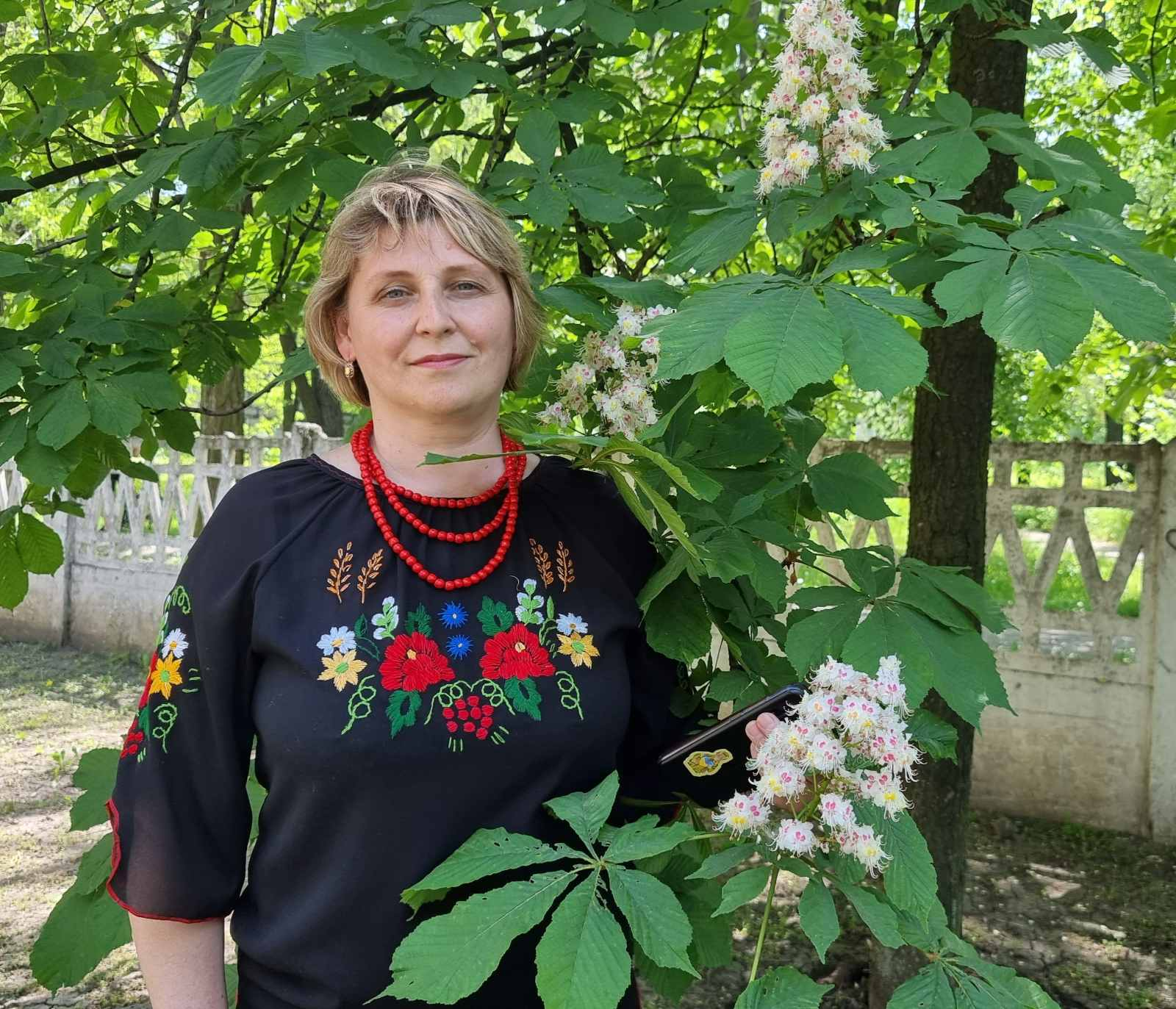 Навчати і навчатись: стратегія відновлення української освіти
B
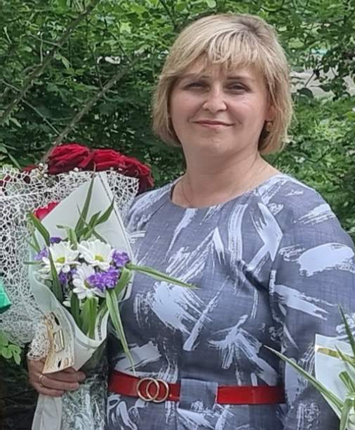 #ВЧИТЕЛІ ВАЖЛИВІ
Вчителям потрібна 
педагогічна свобода
C
#ВЧИТЕЛІ ВАЖЛИВІ
Український вчитель — це феномен 
і ключ до реформ
D
Ірина БЕРЕЗА,
Заступник 
директора з НВР
#ВЧИТЕЛІ ВАЖЛИВІ
Ми маємо сміливість 
робити зміни
Інноваційна діяльність педагога: від теорії до успіху. Аналіз науково-дослідницької діяльності педагога з учнями через призму творчої обдарованості, «Інтелектуалів Криворіжжя»  та ДВ МАН України
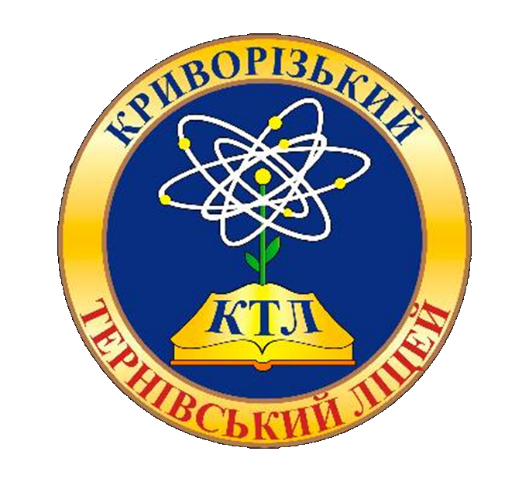 #ВЧИТЕЛІ ВАЖЛИВІ
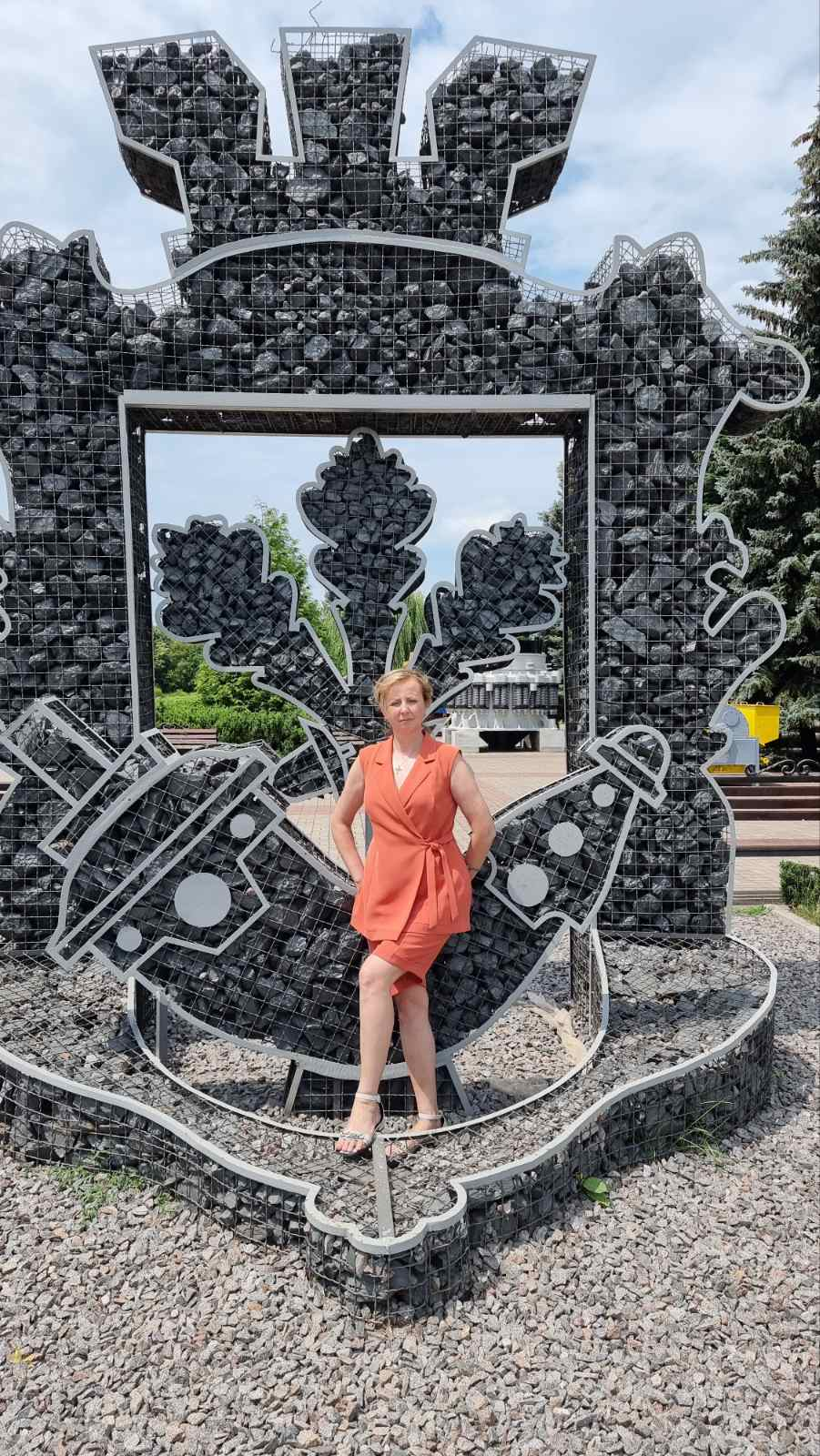 Справжній вчитель — той, який вчиться все життя і є прикладом для своїх учнів
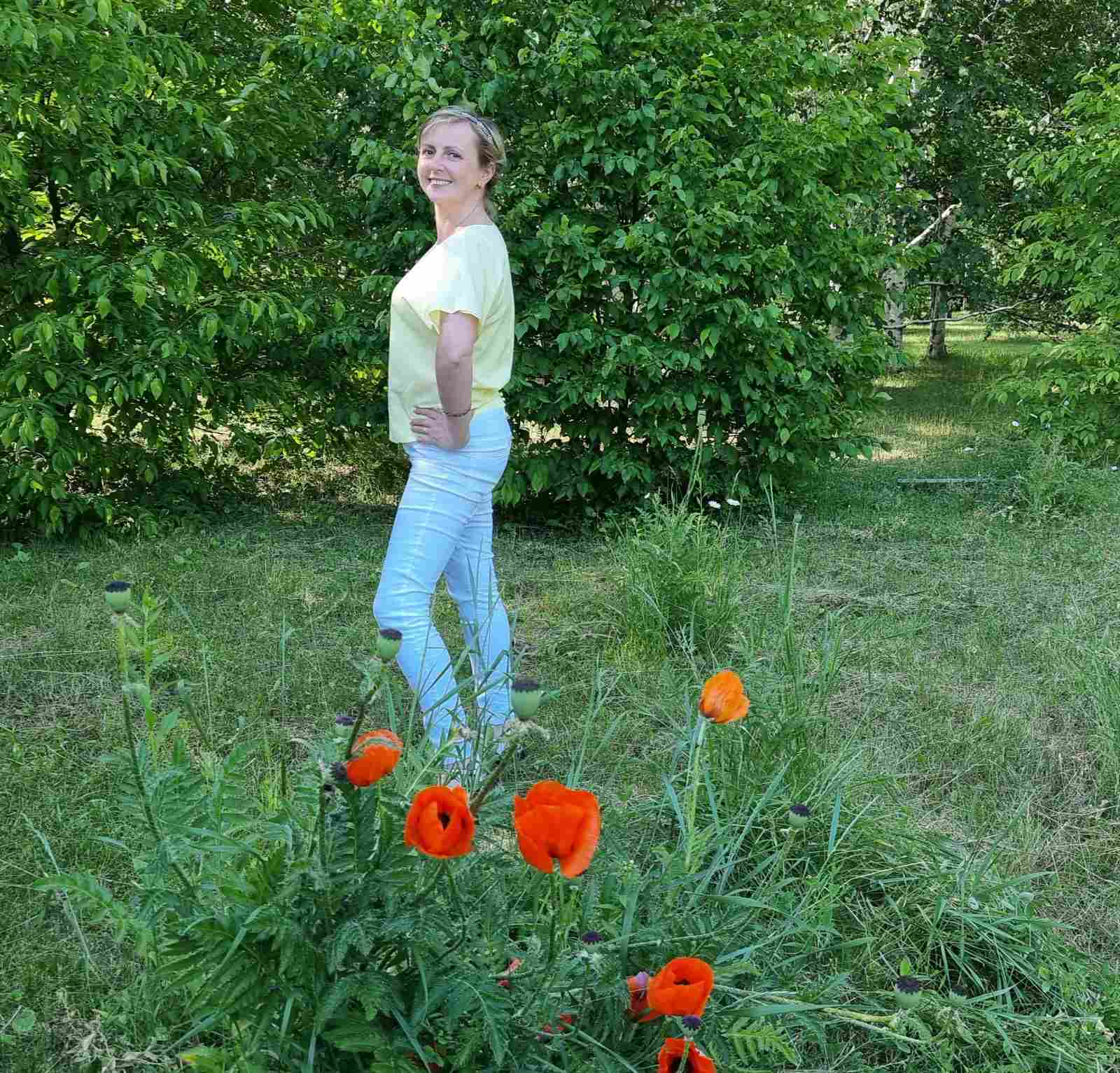 01
02
03
04
#ВЧИТЕЛІ ВАЖЛИВІ
#ВЧИТЕЛІ ВАЖЛИВІ
Олена грошева ,
Заступник 
директора з НВР
Яким має бути вчитель майбутнього?
Вчитель — це професія, для якої потрібен талант
Безпечне освітнє середовище як необхідна умова соціалізації і самореалізації дитини. Педагогіка партнерства — сучасний тип взаємодії між учасниками освітнього процесу
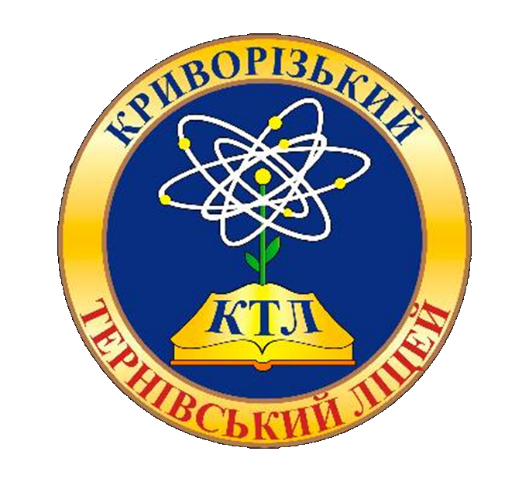 #ВЧИТЕЛІ ВАЖЛИВІ
УСПІХ
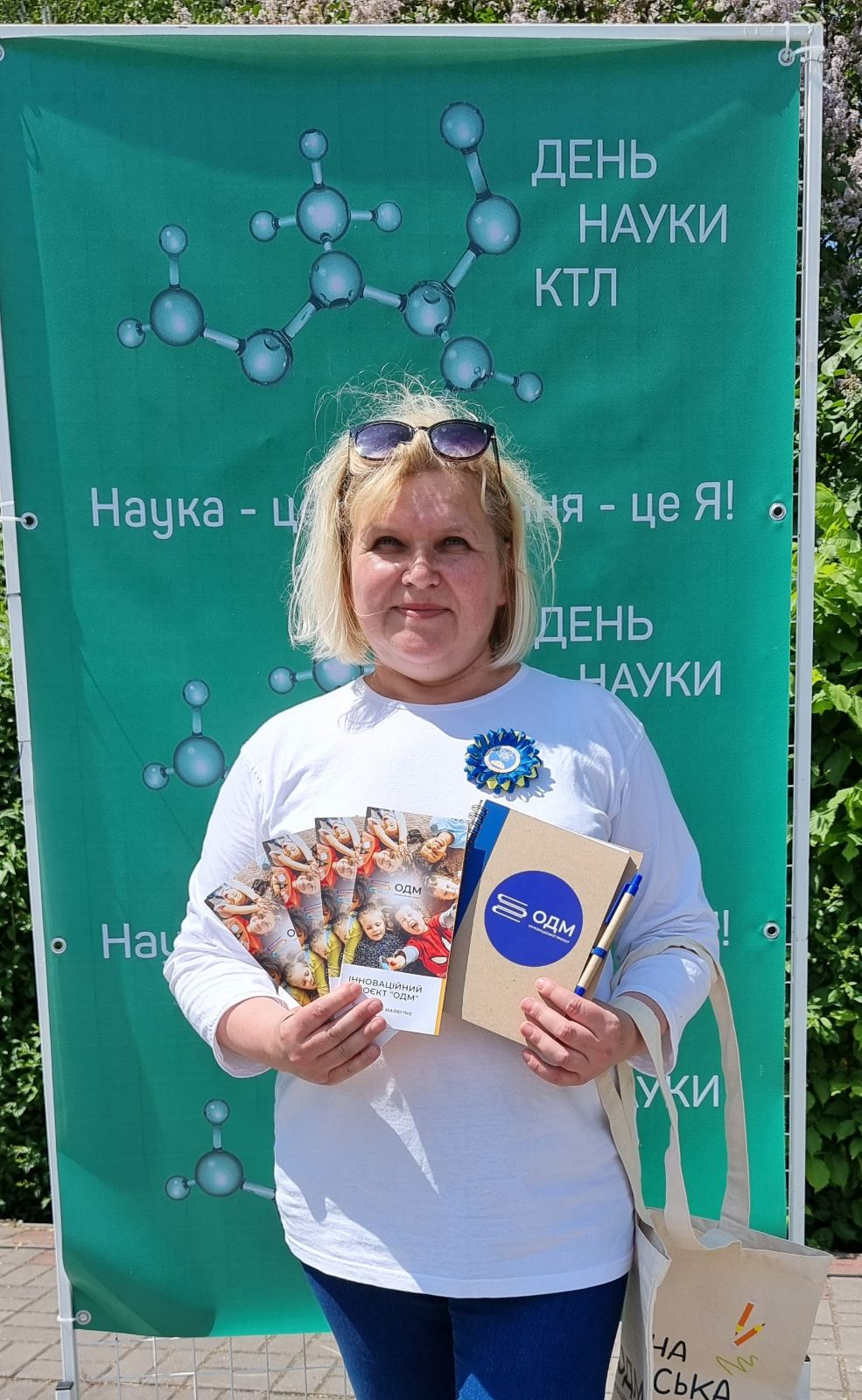 Вільну дитину не виховає пригноблений, нещасний учитель
#ВЧИТЕЛІ ВАЖЛИВІ
Повага, довіра
Моделюємо нові стосунки 
батьків і вчителів
Ні булінгу!
ШКОЛО, МИ РАЗОМ!
#ВЧИТЕЛІ ВАЖЛИВІ
Ми відповідальні, 
щоб дати дітям крила
Алла Даценко,
Заступник 
директора з ВР
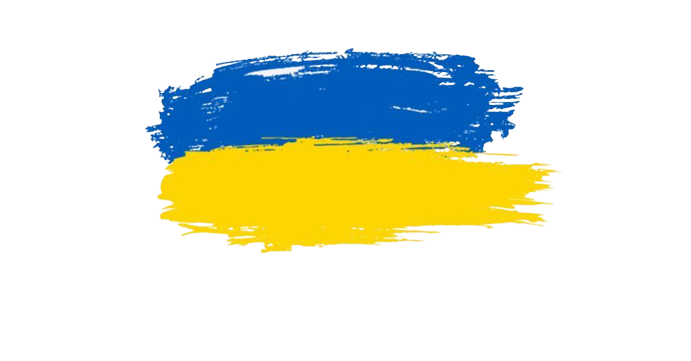 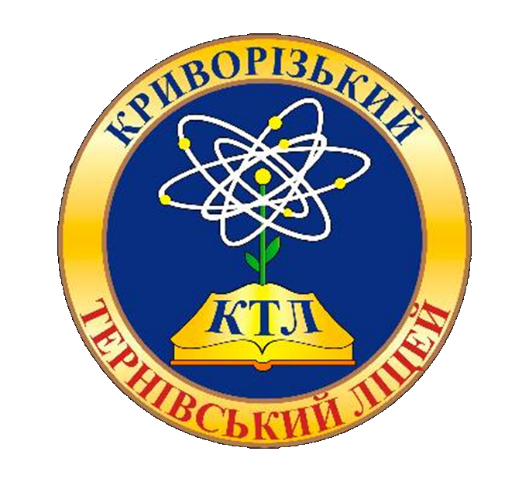 ШКОЛО, МИ РАЗОМ!
Оцінювання якості освітніх і управлінських процесів у 2022/2023 н.р.
(за наслідками анкетування)
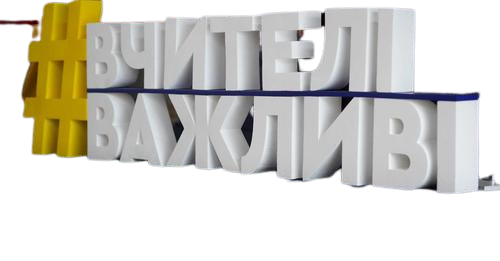 Скільки б реформ чи стандартів ми не спускали "згори", якщо ви серцем не вірите в те, що змінюєте країну, – ніякими директивами нічого не зміниш. Тому надзвичайно покладаємося на трансформації в свідомості вчительства.

Оксен ЛІСОВИЙ, 
міністр освіти і науки України
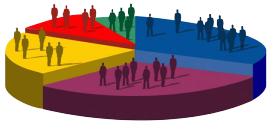 Лілія Сірант
Юлія Моісеєва
Світлана Козаченко
Наявні результати і здобутки з управління закладом – це не лише моя особиста заслуга, це кропітка, творча, наполеглива, самовіддана праця заступників директора з НВР, ВР, педагогічного колективу та кожного члена трудового колективу, батьків та громадськості. За це всім хочу висловити щиру вдячність.                 
Бажаю усім Вам міцного здоров’я, щастя, благополуччя, творчих здобутків, реалізації планів, життя без тривог і, найголовніше – миру! Ми обов’язково ПЕРЕМОЖЕМО! ВСЕ БУДЕ УКРАЇНА !
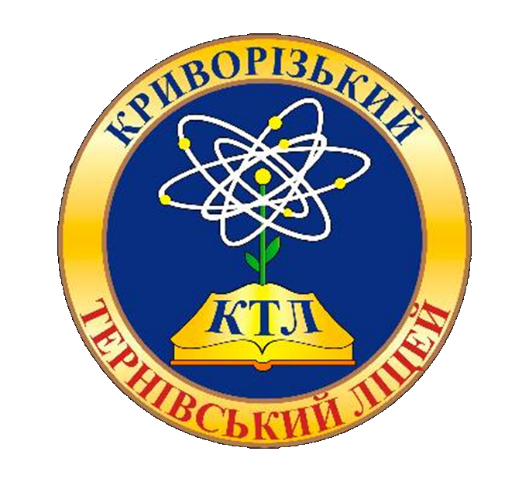 2023/2024 н.р.
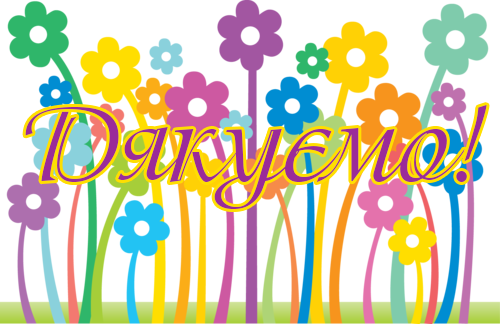 #
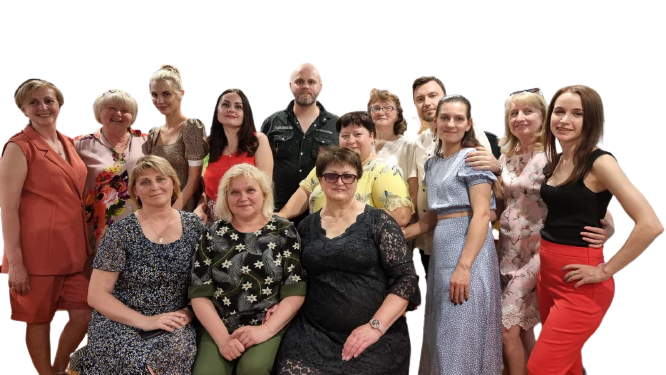